Specialty Pediatrics
Amy Schumacher, MD Medical Director
Ralph Jenkins, Manager
Kelly Jensen, RN Clinical Specialist
Janel Beaudion, CMS Supervisor
[Speaker Notes: Amy]
[Speaker Notes: Amy]
[Speaker Notes: Amy
Emphasize “E”]
Common Terms
[Speaker Notes: Amy]
Eligibility & Registration for Services
A new patient needs New Registration form completed, Privacy & Practices form signed, and eligibility documents submitted. These can be sent to ANMC Central Registration, phone: 729-1395 and fax: 729-1396 
Proof of Eligibility:
Certificate of Indian Blood (CIB)
 Child’s birth certificate with parent’s CIB (parent listed must be listed on birth certificate)
If baby born at ANMC and mother of baby has CIB in chart, baby will be automatically listed as eligible for 6 months but will need to provide proof of eligibility to remain eligible after 6 months. 
Central Registration will also accept a ‘Letter of Enrollment’ from the tribe if a patient doesn’t have a CIB
ANMC’s website with eligibility information: https://anmc.org/patients-visitors/eligibility/
[Speaker Notes: Jess]
Medical Home: What is it?
A medical home is a primary care provider that provides comprehensive, high-quality care that is:
Accessible
Family Centered
Continuous
Comprehensive
Coordinated
Compassionate
Culturally Effective
[Speaker Notes: Amy


Information from AAP:
Accessible-easy to obtain
Family Centered-decisions made in partnership with family
Continuous- from infancy to young adulthood, assisting transition to adult care
Comprehensive- preventative, primary, and specialty 
Coordinated- plan created with the family and communicated with the rest of the healthcare team and community agencies involved in the patient’s care
Compassionate- genuine concern for the well-being of the child and family
Culturally Effective- the family’s culture, language, beliefs and traditions are recognized, valued, and respected.]
Medical Home: Who is it?
The regional team will remain the patient’s medical home even if ANMC Pediatrics is coordinating specialty pediatric care. This means that primary care provider team is the hub of the child’s care and should manage the plan of care with the family.
[Speaker Notes: Amy]
Pediatric Care Coordination
[Speaker Notes: Jess

Care Coordination- comprehensive, family focused, community level plan and coordination. The Agency of Healthcare Research and Quality (AHRQ) describe as “deliberately organizing patient care activities and sharing information among all of the participants concerned with patient’s care to achieve safer and more effective care.” Communicating the patient’s needs to the right people. 
Case Management- patient focused and carries out agency specific plan, not community level plan. Case Management Society of America (CMSA) defines case management as “a collaborative process of assessment, planning, facilitation, care coordination, evaluation and advocacy for options and services to meet and individual's and family's comprehensive health needs through communication and available resources to promote patient safety, quality of care, and cost effective outcomes.” 

Certainly the roles overlap  and both involve making sure our patients get the care they need which can include making appointments, arranging specialized care, coordinating travel/housing, and reaching-out to community resources.]
Why is it important?
[Speaker Notes: Jess
Gabe’s Care Map]
Three roles of Specialty Peds:Field Health, Sub-Specialties, Team Bee
ANMC Pediatrics Clinic: Phone: (206) 594-3375 
Tiger Text: SCF Specialty Pediatrics Pediatrician
[Speaker Notes: Jess & Amy add comments


Update the phone numbers

Add the Outpatient /]
Rural Anchorage Service Unit
You should send referrals to “ANMC Specialty Pediatrics” for pediatric clinics that we have on campus:
Endocrinology, Neurology, Pulmonology, Rheumatology, Infectious Disease, Surgery, Genetics, Hem/Onc
Utilize your SCF Primary Care Team for consultations, requests for appointments, referrals, and PRC coverage 
For pediatric patients, follow the same workflow your clinic utilizes for adult patients when coordinating care with assistance from your SCF Primary Care Team.
If a pediatric consult is needed, contact your SCF Primary Care Team who can facilitate a consult with their integrated pediatrician 
Off-campus referrals requiring PRC coverage should go through your SCF Primary Care Team
[Speaker Notes: Jess

Let’s talk about who we support. ANMC Pediatrics is the pediatric service to support statewide pediatric and pediatric subspecialty care when it is not available in your home community or regional center. For the Anchorage Service Unit your general pediatric care is supported by Southcentral Foundation Pediatrics. This Pediatric network is accessed through the SCF Primary Care Center network your teams are already familiar with. For subspecialty services listed here on this slide, you can refer directly. 

However support of your General Pediatric evaluations or Pediatric Subspecialty not listed on this slide you will need to utilize your SCF Primary Care Team.

If you have any questions please reach out to Kindra Ashe, Nurse Clinical Specialist for ANPCC Pediatrics

For Pediatric Subspecialty Services: 

ANMC Pediatrics Subspecialty Clinics]
Decision Flow
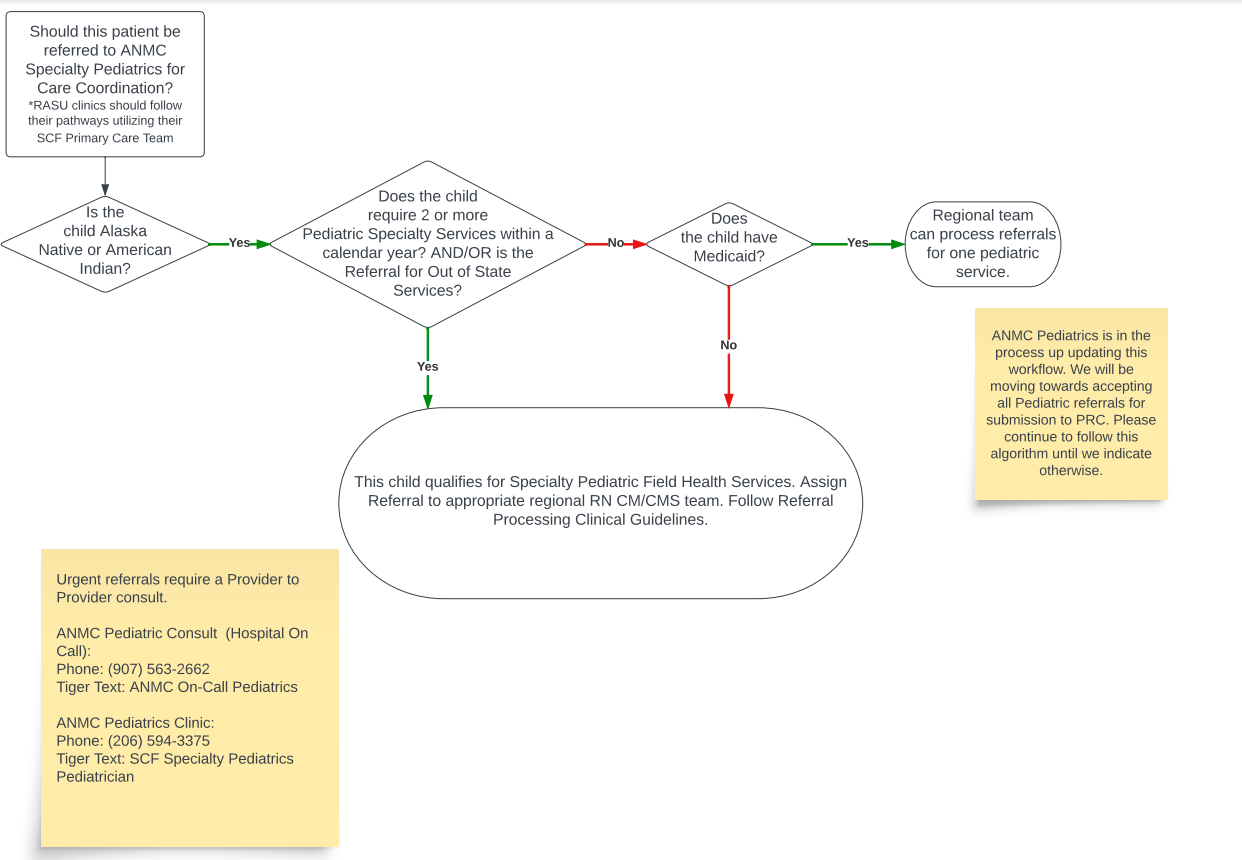 [Speaker Notes: Jess
Urgent referral outpatient TT]
Direct Referrals: Referrals that PCP/region sends directly to the sub-specialist
When to send a direct referral:
When child only needs to see one specialty provider and does not require PRC coverage 
Child has Medicaid and only needs to see 1 off-campus sub-specialist
Child needs an appointment with an on-campus sub-specialist such as ENT
Child is non-beneficiary
[Speaker Notes: Amy]
Team Bee (Anchorage clinic)
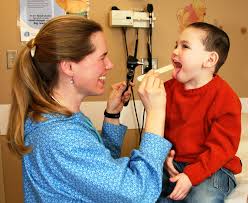 [Speaker Notes: Amy
If you have a complex child being seen by Team Bee for a pre-procedure H&P, please send notes and special considerations in advance. 

Remove numbers]
Field Health (Referrals)
Refer To Location is: ANMC Pediatrics
When referring, make sure patient’s demographics are current and provide the best contact number for the parent/guardian

We receive referrals from Regional Hub’s (BBAHC, CAIHC, KANA, Maniilaq, NSHC, SEARHC, SSMH, YKHC) 
RASU should be working through their SCF Primary Care Team rather than Specialty Pediatrics for care coordination, referrals, and PRC coverage
Extra layer of case management and includes provider review
Coordinate care for pediatric subspecialty care on and off-campus
Attempt to coordinate bundled appointments so patients do not have to make multiple trips to Anchorage 
Submit for PRC coverage for off-campus appointments
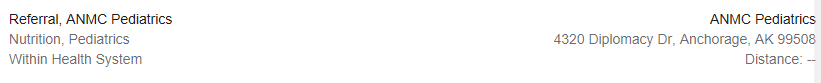 [Speaker Notes: Jess]
When to refer to Field Health
Children who have complex heath care needs and need sub-specialty medical care 
PCP requests evaluation by a pediatrician and there isn’t a pediatrician available locally
When child needs more than one specialty appointment in Anchorage or out-of-state
When PRC funding is needed to cover the costs of the medical care (i.e. patient does not have Medicaid, child is being hospitalized somewhere other than ANMC, care is out-of-state)
When patient will be in Anchorage or out-of-state for extended period of time for medical care
[Speaker Notes: Jess]
Pediatric Sub-Specialties
[Speaker Notes: Amy]
Pediatric Sub-Specialty Clinics in our Clinic
Maria Apilado, RN CM:
Tracie Wright, RN CM:
Pulmonology: every quarter from Seattle Children’s
Rheumatology: every other month from Seattle Children’s 
Neurology: 3x per month, Dr. Smith (also works at Providence)
Sherry Hammock, RN CM:
Endocrinology: full-time with regional clinics, Dr. Lescher
Pediatric Surgery: every Tuesday, Anchorage Pediatric Surgery group
Hem/Onc: every other Monday, Alaska Pediatric Oncology group
Genetics: every quarter, Primary Children’s Salt Lake City
Infectious Disease: every Wednesday afternoon, Dr. Westley
Coming soon…
Pediatric Gastroenterology 
Pediatric Nephrology
*All sub-specialty clinics are by referral only and may have a waitlist
[Speaker Notes: Amy
Subspecialty Clinics require a referral]
ANMC Specialty Pediatrics Referrals
Things to Remember When Referring to an ANMC Pediatric Specialist

You may refer directly to the subspecialty.
“Accepted” referrals will show as “accepted” in Cerner Referral Management.
The specialty care team will contact the family, schedule the appt, and request any required travel/housing.
Rejected referrals will show as status “rejected” in Cerner. 
If referral is rejected, the specialty care team will notify the referring provider by Cerner Message.
Following appt, the specialty care team will provide the referring provider the visit note and follow-up recommendations.
[Speaker Notes: Amy]
ANMC direct referrals
If being referred to a single specialist at ANMC, patients should be referred directly to the ANMC Specialty Clinic (i.e. Urology, ENT, CFDS, Ortho, Podiatry, Ophthalmology, Dermatology, Allergy, Sleep Medicine) 
For example: If a child needs to see urology only, please refer directly to ANMC Urology. If child needed to see more than 1 sub-specialist, it would be appropriate to refer to “ANMC Pediatrics” to coordinate care.
[Speaker Notes: Jess]
What to include in your referral:
Updated demographics
Medicaid and/or private health insurance information
Last well child check by PCP or mid-level, notes for acute issues within the last year, exams, labs, images and sub-specialty notes related to the condition being referred for
Medication list
Growth charts
[Speaker Notes: Amy
If not on Cerner please include the items listed above with your referral]
Urgency
[Speaker Notes: Amy
Urgency due to timelines should be communicated to the RN CM but not be documented as “urgent” if the medical condition doesn’t require urgent care

Refer]
ANMC Pediatricians Regional Field Clinics
Pediatricians are contracted by individual Tribal Health Organizations for local clinics, allowing the THO to prioritize patients and coordinate their own schedule/care.
The regional team creates the schedule, processes the referrals to the clinic, and manages the clinic.
Regional teams will coordinate the pediatrician's recommendations which may include referrals to Specialty Pediatric Providers.
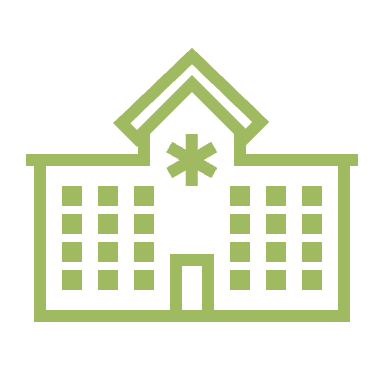 [Speaker Notes: Jess]
Contact Specialty Pediatrics:
[Speaker Notes: Jess]
Contacts for Regional Care Teams:
[Speaker Notes: Jess]
Contacts for Specialty Care:
[Speaker Notes: Amy]
[Speaker Notes: No changes are to be made to this slide.]